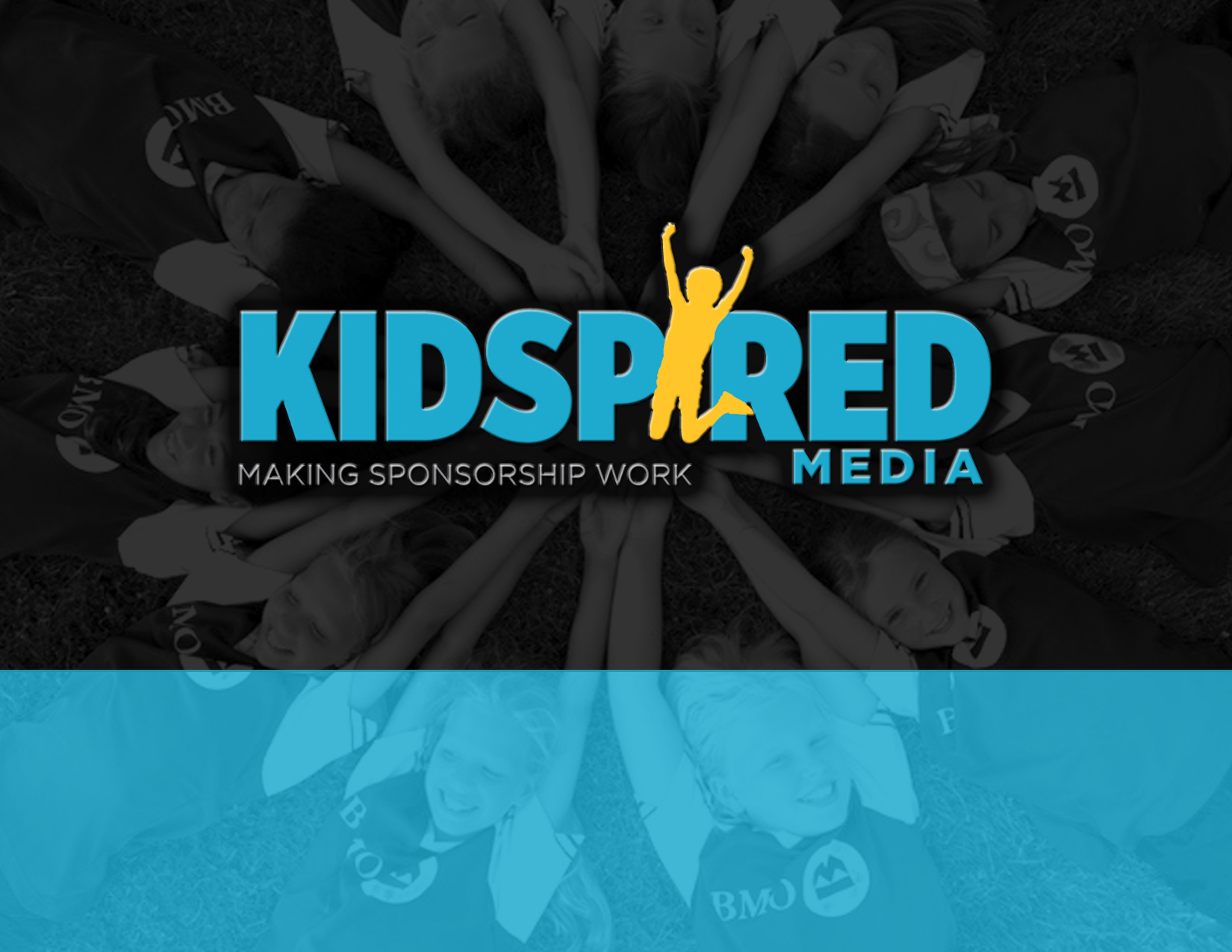 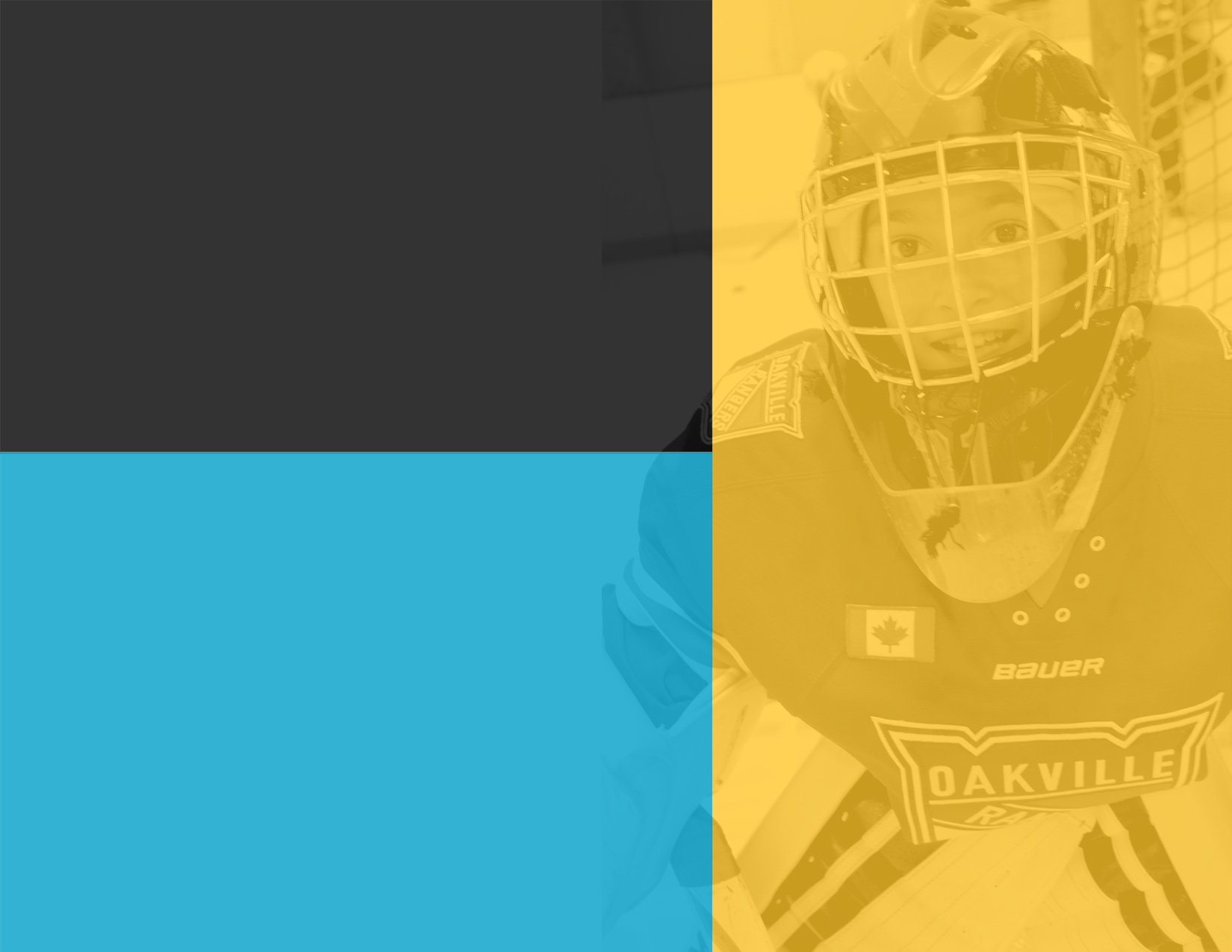 Who is
and What we Do!
We work with local and regional businesses to connect them with community sport associations. 

We develop custom packages that build brand recognition and maximize ROI (return on investment). 

We provide marketing and sponsorship expertise to community sport organizations to help keep community sport accessible by increasing revenue.
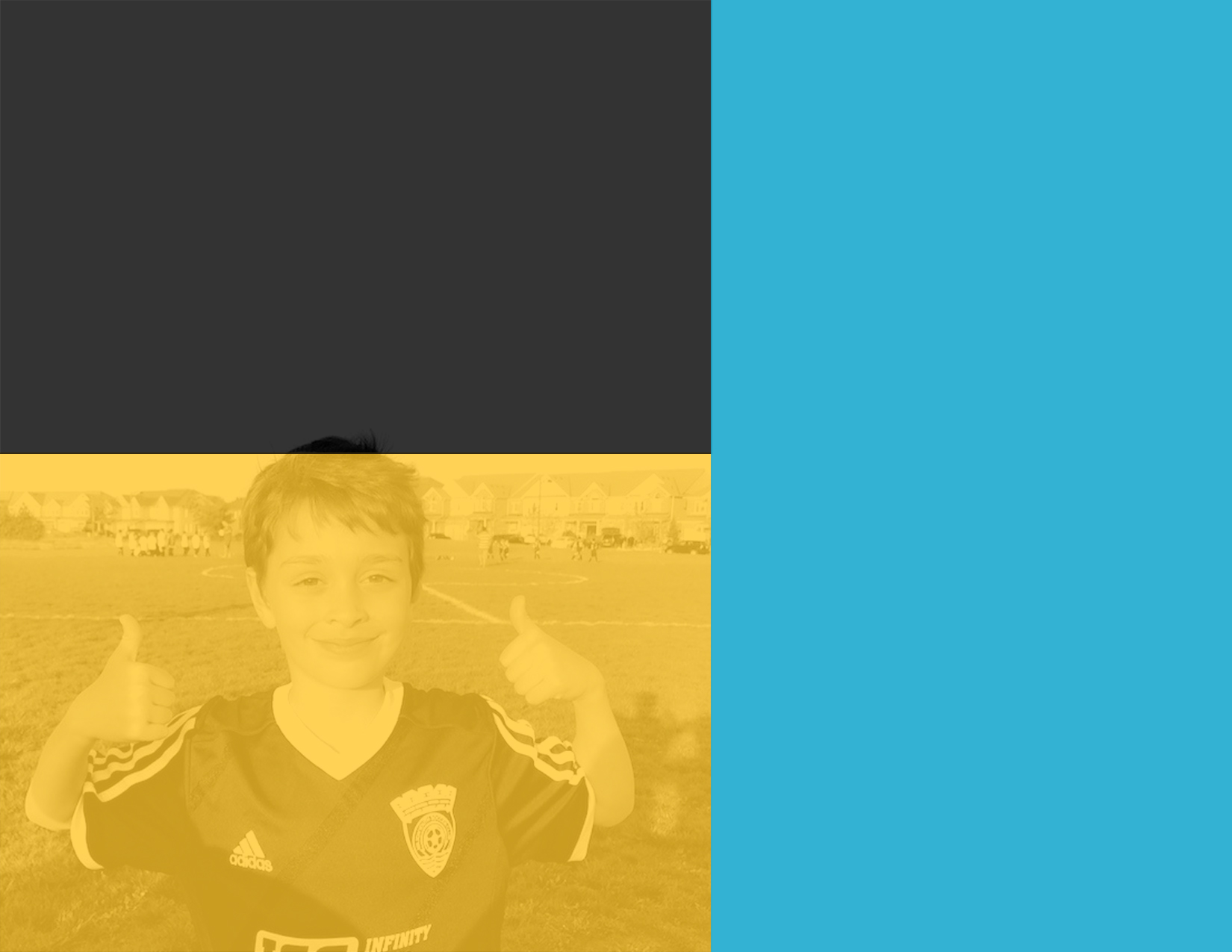 Current 
    Hockey
        Soccer &
           Baseball
Partnerships
Hockey
Richmond Hill Hockey Association
Mississauga Hockey League
Mississauga Girls Hockey League
Burlington Minor (BLOMHA)
Burlington Girls Hockey Club
Oakville Rangers Hockey Club
Milton Minor Hockey
Cambridge Girls Hockey Club
Brantford Minor Hockey
Markham Minor Hockey
Pickering Minor Hockey
Whitby Minor Hockey
Newmarket Soccer Club
North Mississauga Soccer Club
Cambridge Youth Soccer Club
Waterloo Minor Soccer
Kitchener Minor Soccer
Milton Youth Soccer Club
Oakville Soccer Club
Burlington Soccer Club
Markham Soccer
Pickering Soccer
Whitby Iroquois Soccer
Oshawa Kicks Soccer
Soccer
Baseball
Newmarket Baseball • Baseball Oshawa
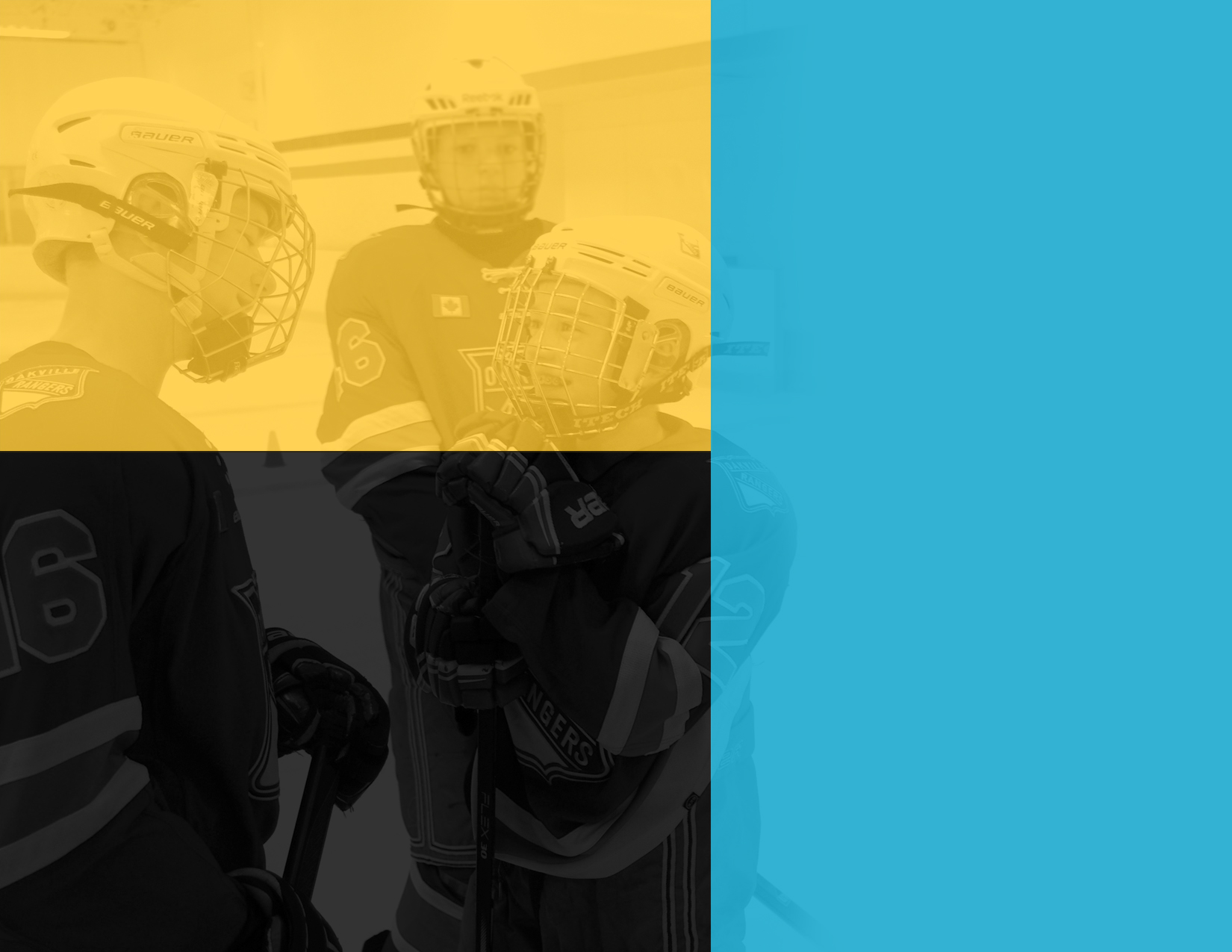 Local Businesses that sponsor youth sports programs make a positive contribution to their 
community. 
Overall, this evokes a community wide feeling that a local business understands the impact and importance 
of sports for their youth. 
This feeling instills a sense 
of loyalty among a businesses current and future patrons.
Increase awareness
of your business in 
your own Community, 
which happens to be 
your #1 market!
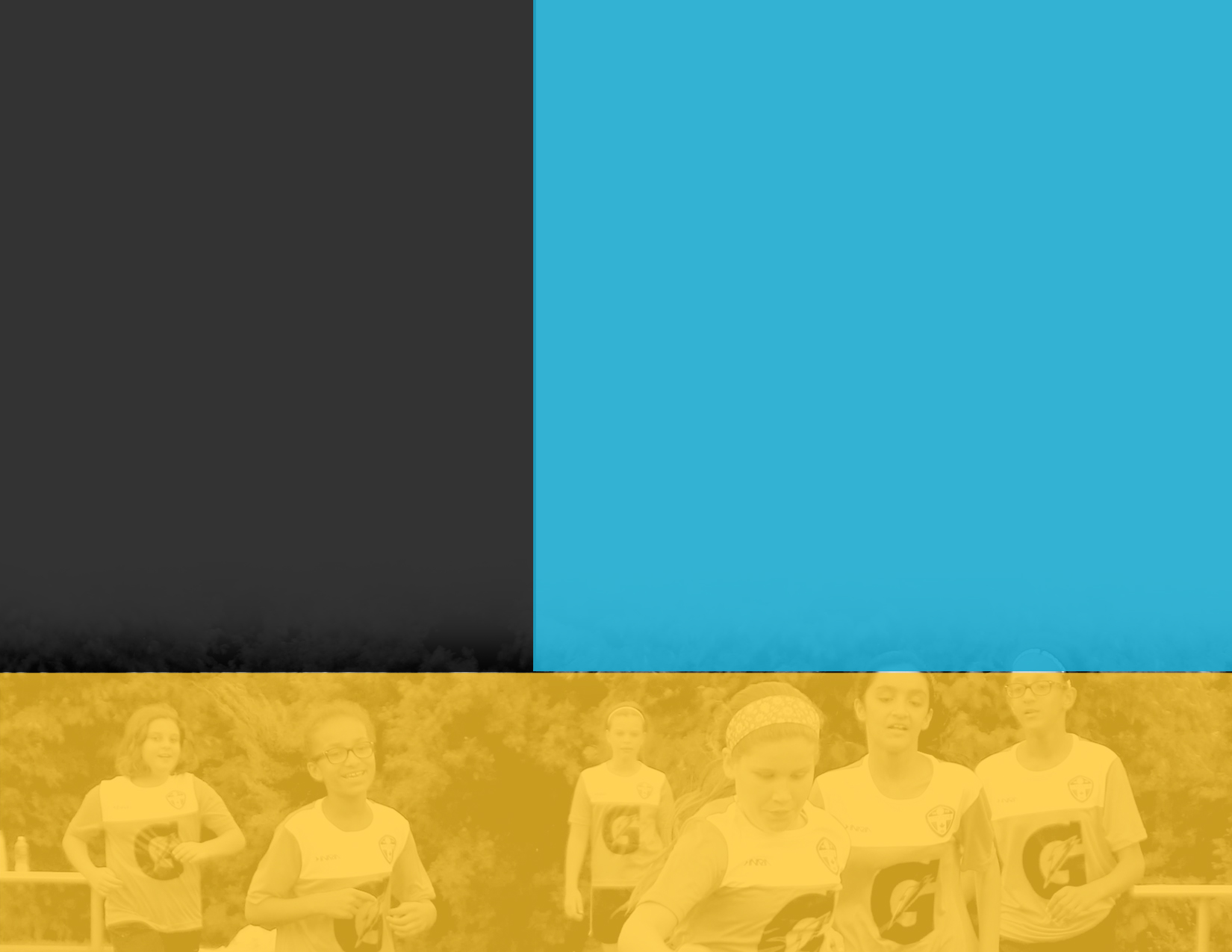 Parents like 
to see Local 
Businesses 
that support 
Community sports.
In most settings consumers are 
inclined to tune out advertising. 
Although many traditional ways of reaching consumers are failing, youth sports sponsorships are a positive and engaging way to market a brand and drive new business. A welcomed form of Advertising!
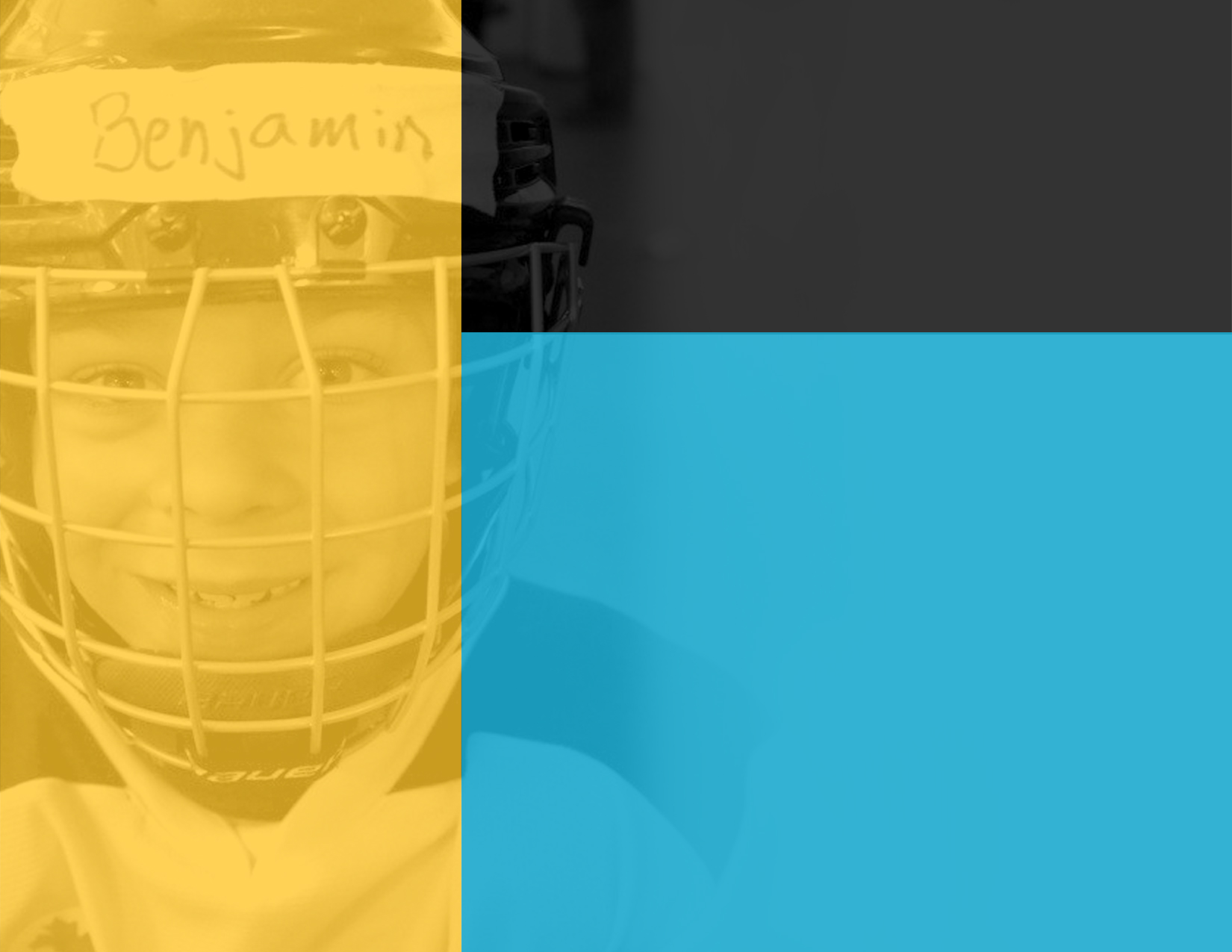 Local Businesses help keep the cost of youth sports programs low by sponsorships!
Player participation fees cover the majority of the costs of a youth sports program but support from sponsors provides additional resources which can help keep participation fees low.
 With lower fees, more families are able to 
afford to sign up and that means more 
children being able to receive the many 
benefits of sports.
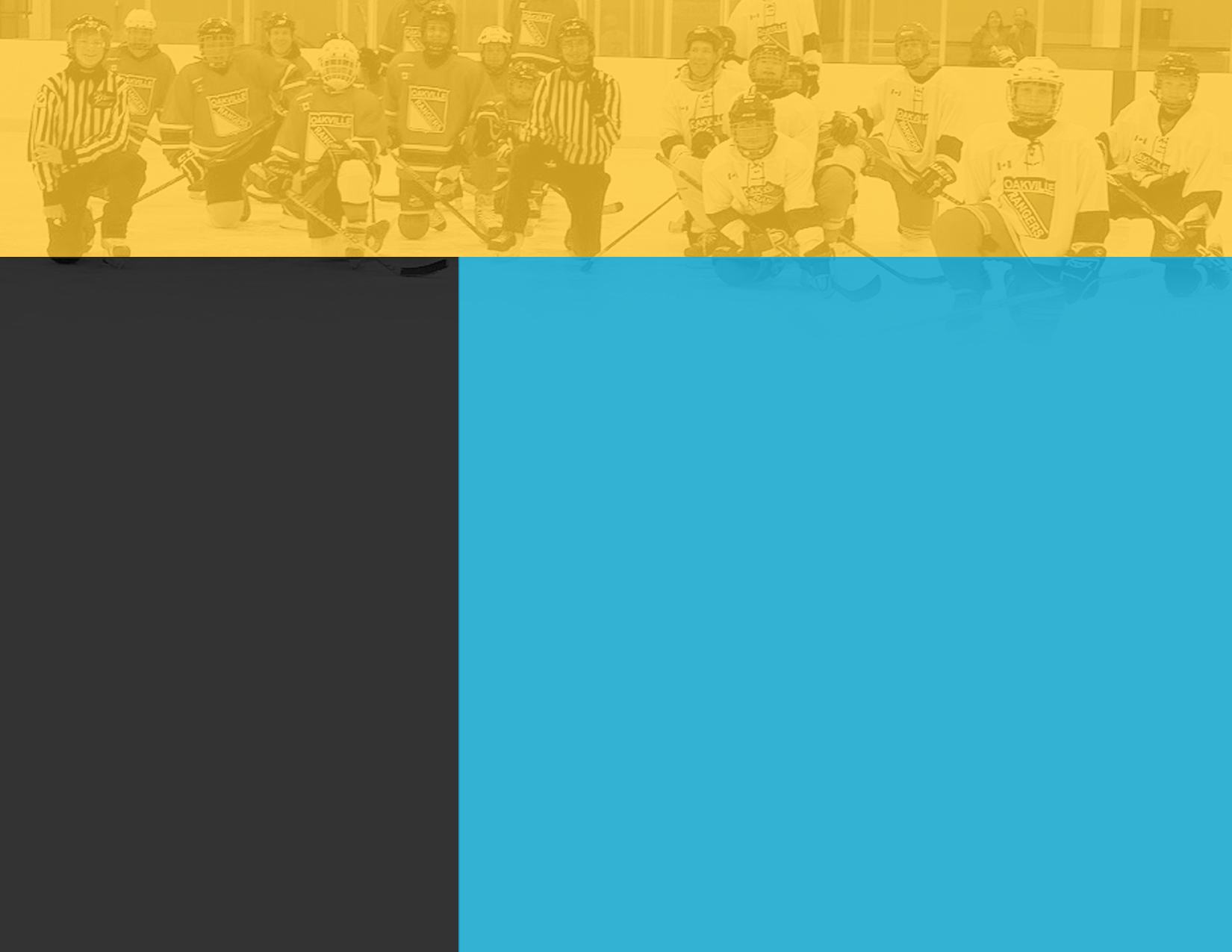 Increase 
awareness 
of your 
businesses’ 
products 
and 
services
Each sponsorship package has benefits for the sponsor built in: business name on uniforms/jerseys, field signage, exclusive club membership card promoting retail and restaurant offers, 
Digital e-newsletters, etc. 
Through sponsorship, a company’s brand will be in front of the youth sports market of parents, coaches, program organizers, players and fans.
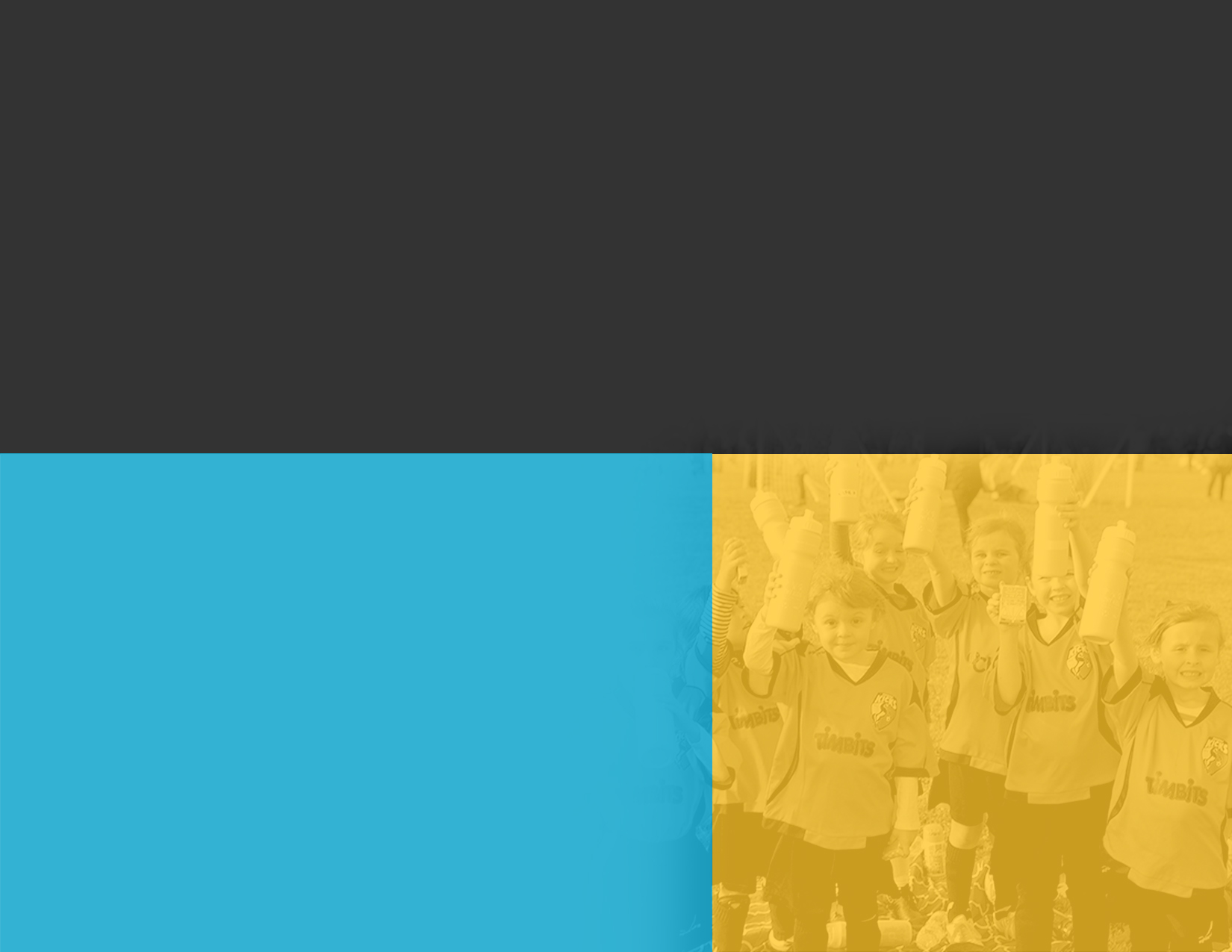 Outstanding value for the 
dollars invested!
Perry Cadesky
Vice President Sales
(416) 525-5024
perry.cadesky@kidspired.ca
Sponsorship programs commonly range from $250 and up. 
When comparing the cost/ROI (return on 
investment) on newspapers, radio, 
television, billboard & digital 
advertising, youth sports sponsorships offers great (ROI) value and a smart option to include into the marketing mix.